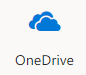 Korzystanie z wirtualnego dysku OneDrive
Częstym problemem jest sposób archiwizacji informacji lub przesyłanie za pomocą poczty elektronicznej wielu dużych plików. Rozwiązaniem może być dysk wirtualny. Przykładem tego rodzaju aplikacji jest OneDrive, który jest elementem pakietu Microsoft Office.
Za jej pomocą można nie tylko przechowywać swoje pliki, ale również udostępniać je innym osobom. W celu skorzystania z tej aplikacje należy założyć konto na stronie www.office.com lub https://onedrive.live.com i zalogować się.
Po wejściu na OneDrive ukaże się ekran, do którego można dodawać wybrane pliki ze swojego lokalnego dysku. Jeśli logowanie wykonywane jest po raz pierwszy, to wirtualny dysk będzie pusty.
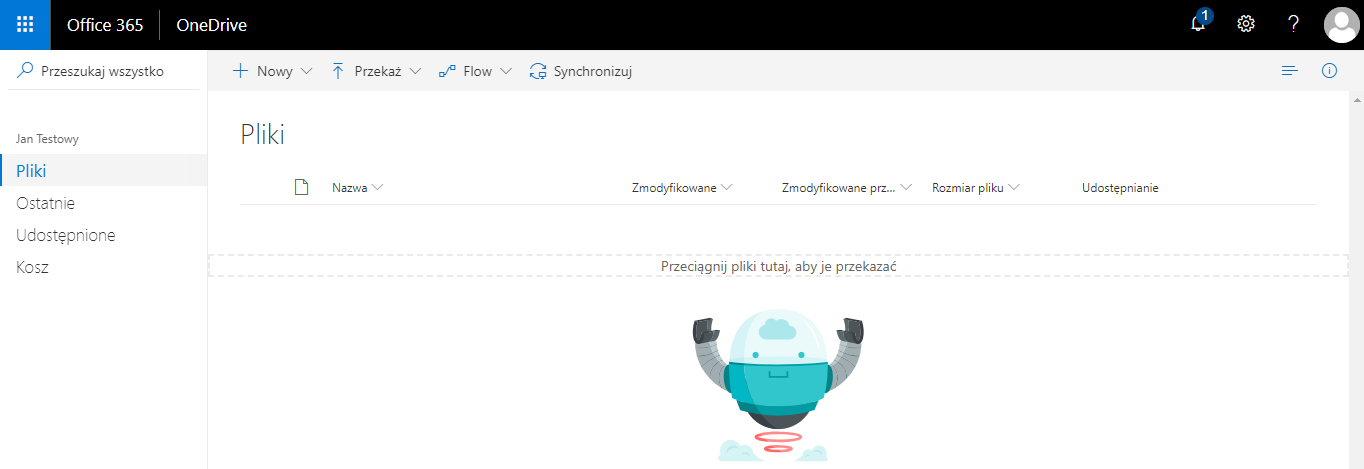 W celu dodania plików lub folderów zawierających różne dokumenty do chmury należy wybrać przycisk przekaż, który umożliwi przesłanie jednej z wymienionych opcji.
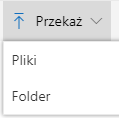 Można też skorzystać z szybszego sposobu przesyłania dokumentów do Onedrive. Wystarczy przeciągnąć wybrany element na dysku lokalnym i upuścić na wskazanym obszarze dysku wirtualnego.
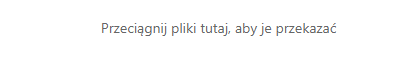 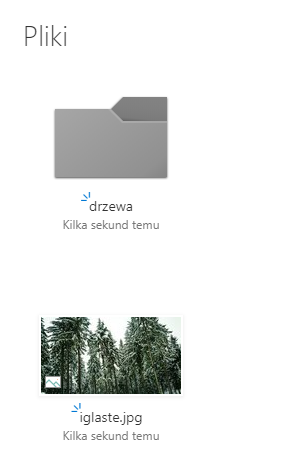 Zasoby na wirtualnym dysku można wyświetlać, jako szczegółowa lista lub kafelki.
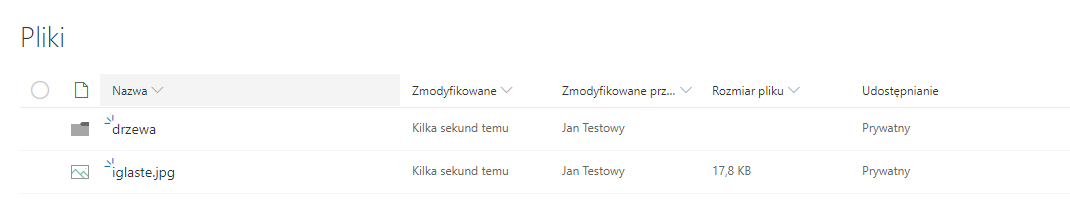 Opcje widoku można zmieniać za pomocą narzędzia opcji wyświetlania znajdującego się w prawym górnym rogu.
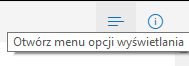 Cechą charakterystyczną wirtualnych dysków jest możliwość udostępniania dokumentów innym użytkownikom internetu. Jednym ze sposobów jest wybranie narzędzia, które jest widoczne przy każdym pliku i folderze
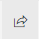 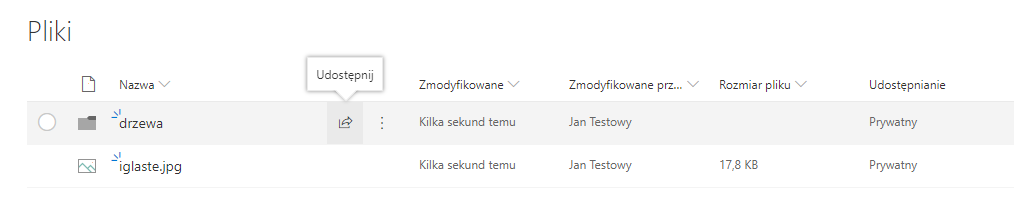 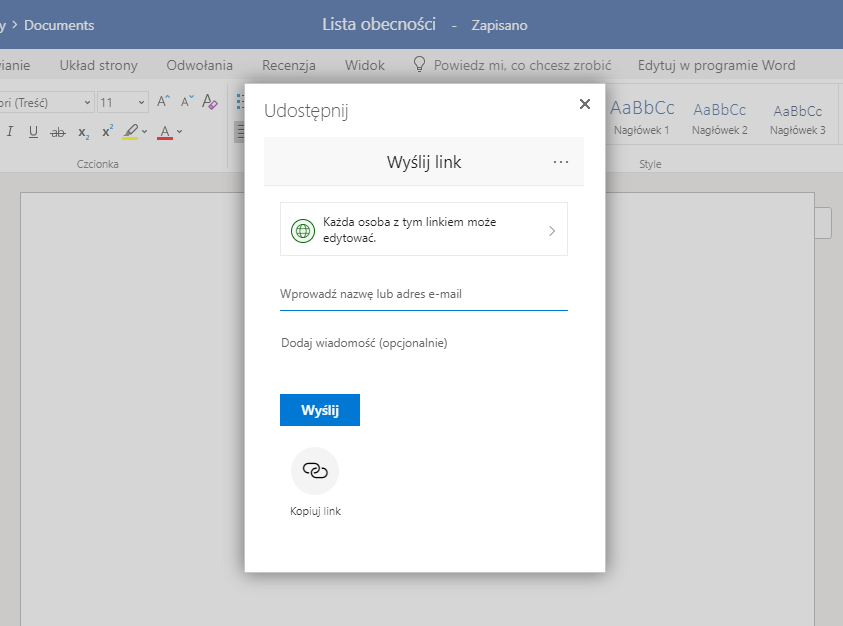 Dokumenty umieszczone na chmurze można udostępniać nadając lub ograniczając możliwość ich edycji.
W celu odnalezienia na naszym wirtualnym dysku dokumentów i plików nam udostępnionych należy wejść w aplikację Onedrive oraz kliknąć na przycisk Udostępnione.
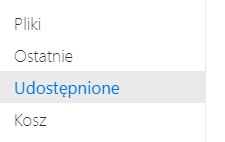